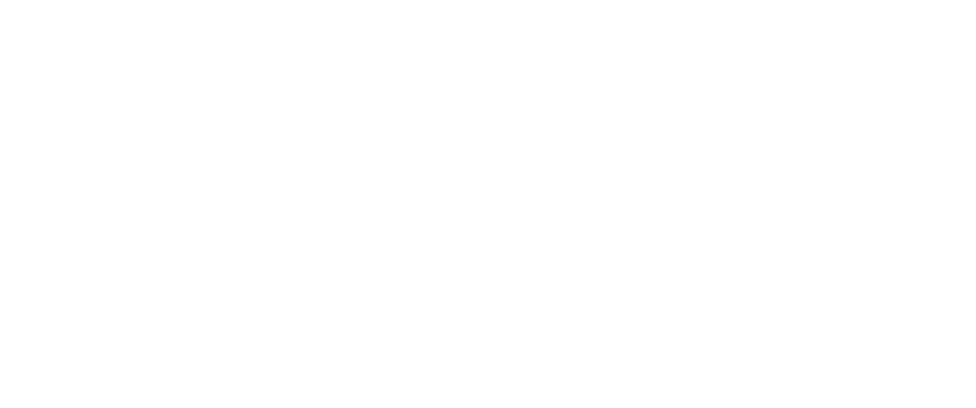 2
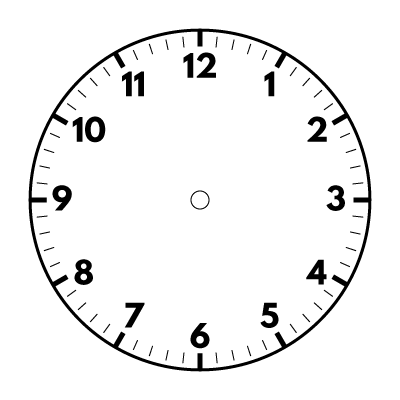 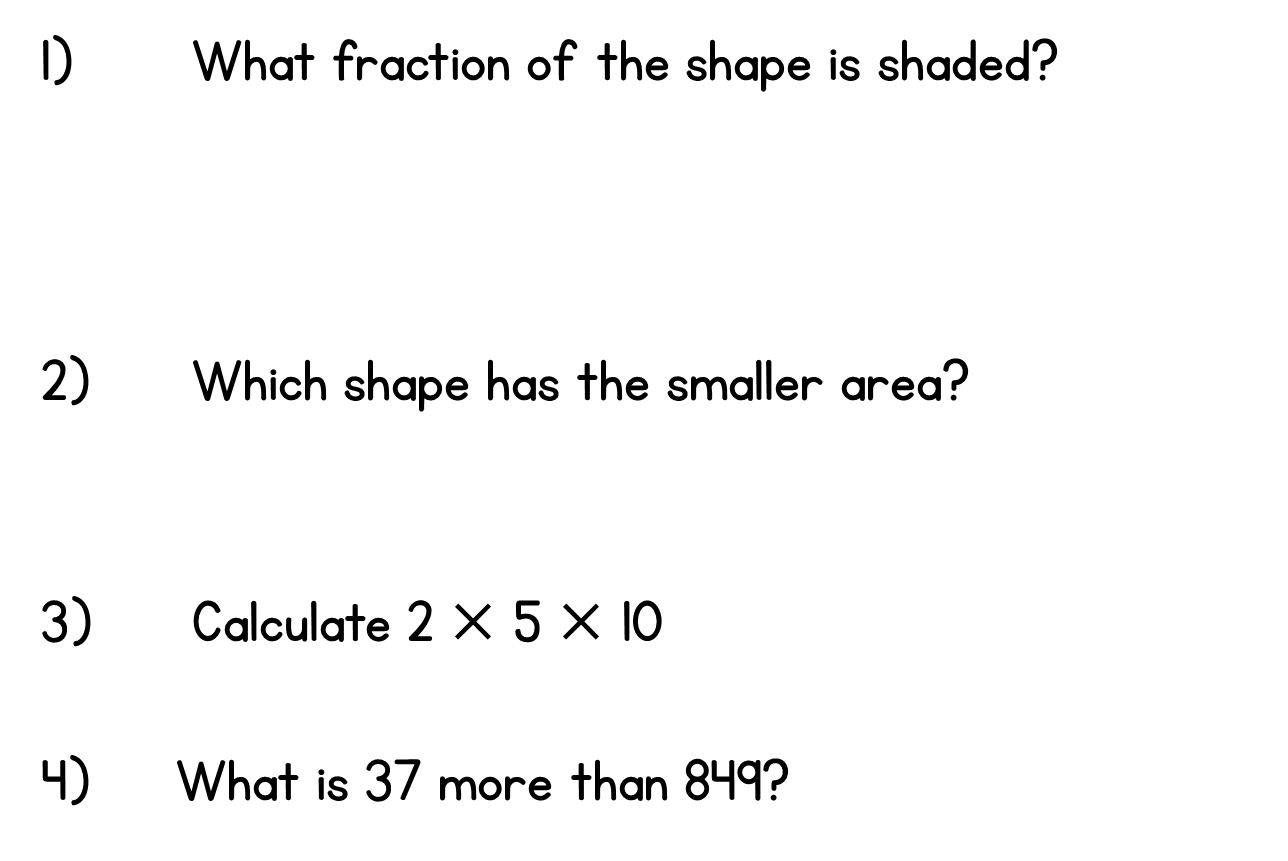 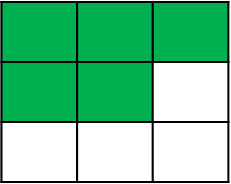 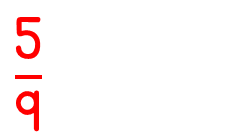 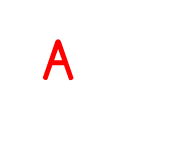 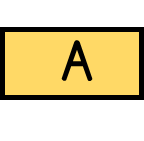 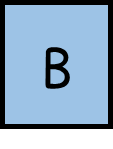 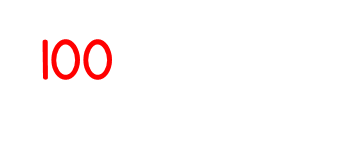 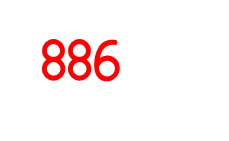 2
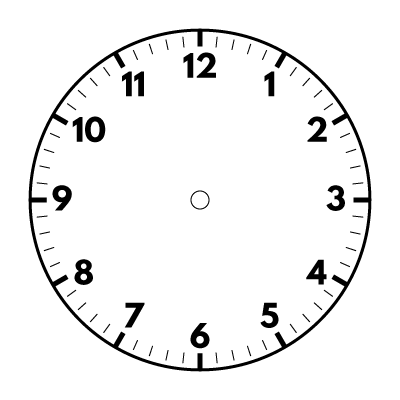 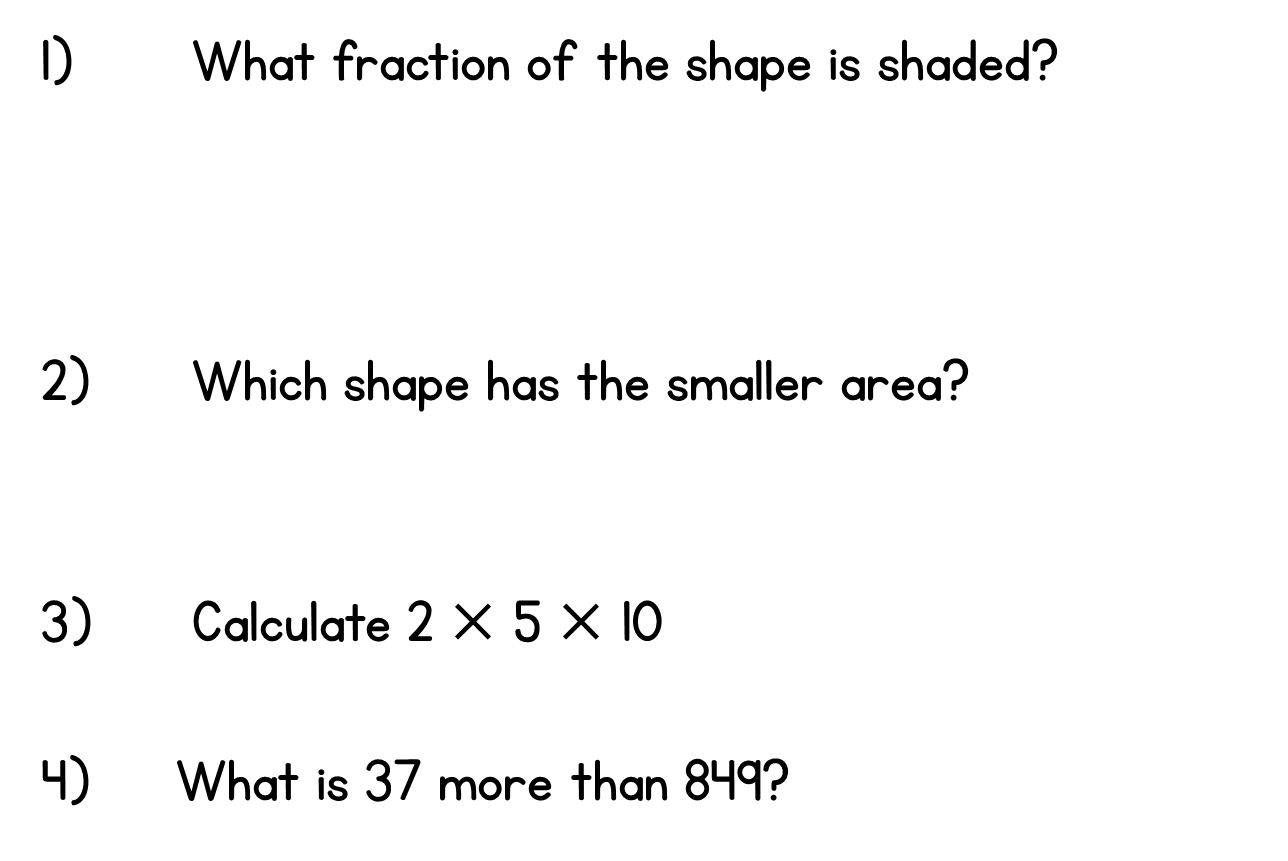 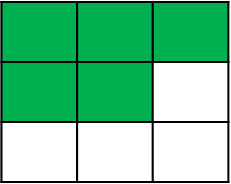 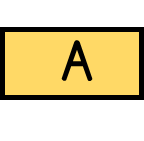 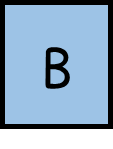 TTYP about all you can remember about fractions so far. Do we need to add anything else to our learning wall?
1) What fraction of each shape is shaded?
2) How many sevenths are there in one?
3) How many tenths are there in two?
1) What fraction of each shape is shaded?
Or 1
2) How many sevenths are there in one?
7
3) How many tenths are there in two?
20
I want you to write the definition of equivalent in your books.
equivalent
“of equal value, amount or meaning”
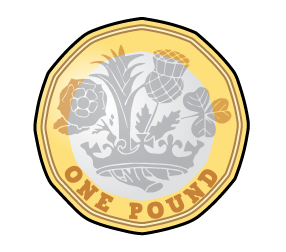 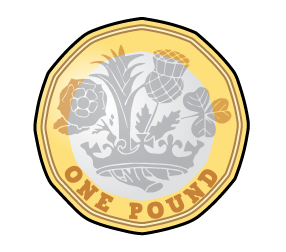 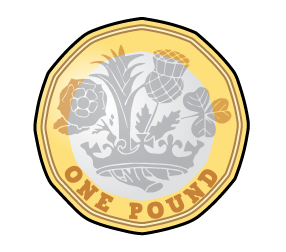 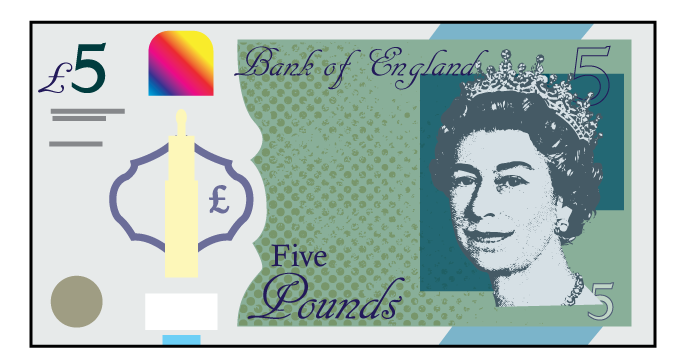 are equivalent to
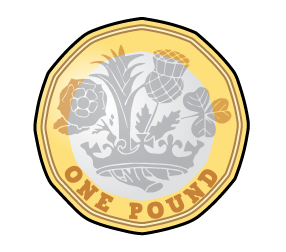 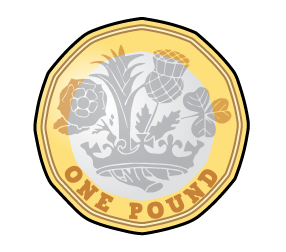 is equivalent to
1 cm
10 mm
is equivalent to
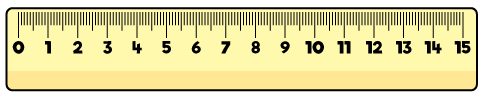 You are going to spend 10 minutes with your partner using the Cuisenaire rods to investigate and record equivalent fractions.

How many red rods are
the same as a purple rod?
This is an equivalent.
Model this.
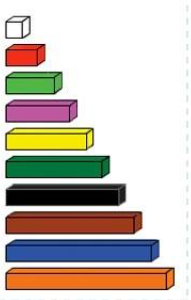 How many eighths are equivalent to a half?
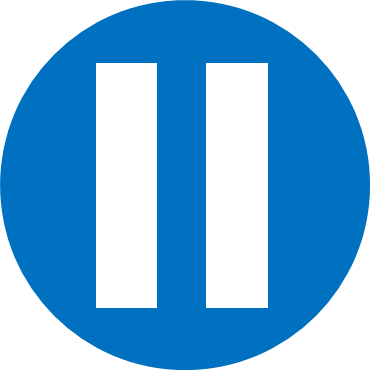 Have a think
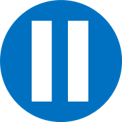 Have a think
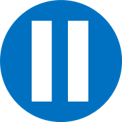 Have a think
Have a go at questions 1, 2 and 3. Think back to the work with Cuisenaire rods.
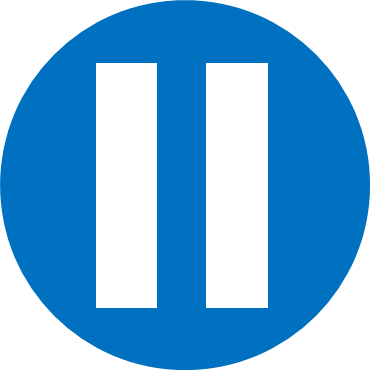 Have a think
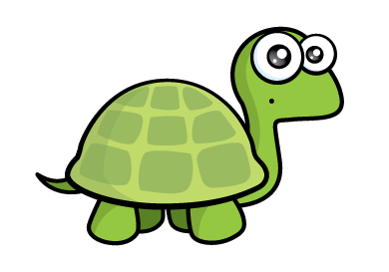 Complete the rest of the questions on your sheet.There are some challenge questions for you to explain.